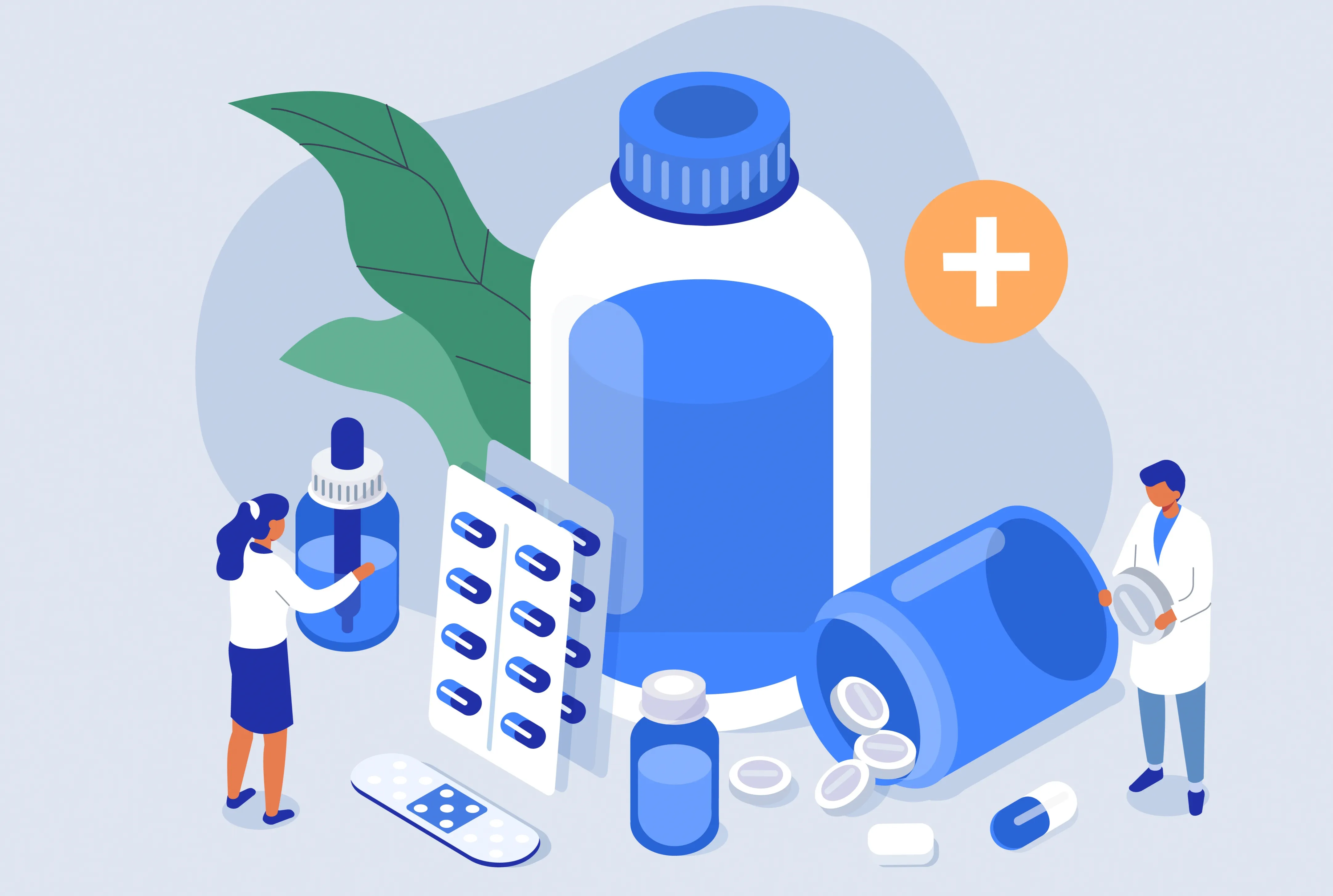 ECZACILIK ETİĞİ —Uluslararası araştırma literatürü                 (1990-2002)Saliha ACAR 19030042
ETİK İLKELER
Sağlık profesyonelleri genellikle hastalara, meslektaşlarına ve topluma karşı mesleki görev ve sorumluluklarını yerine getirirken davranışlarına rehberlik edecek ortak etik ilkeleri paylaşırlar. 
İnsanlık tarihindeki en eski ve genel olarak en kalıcı sağlıkla ilgili etik ilkeler, M.Ö. 400'de yazılan Yunan tıp metinlerine dayanan 'Hipokrat Yemini' tarafından şekillendirilmiştir.
İkinci Dünya Savaşı sonrasında 1948 Cenevre Bildirgesi'nde ortaya çıkan biyoetik ilkeleri. 'Faydalılık', 'Zarar Vermemek', 'Adalet' ve 'Özerkliğe Saygı' (karar verme, mahremiyet ve reddetme hakkı), çağdaş sağlık mesleklerinin etik kurallarının temel ilkeleri haline gelmiştir.
Yıllar geçtikçe eczacılara yönelik, genellikle benzer uygulama ilkelerine dayanan etik kuralların birkaç kez tekrarlanması olmuştur. Uluslararası Eczacılık Federasyonu (FIP), Mesleki Standartlar Bildirgesi 2014'te, tüm uluslararası eczacılık kuruluşlarının takip etmesi ve ilgili etik kurallarına dahil etmesi gereken kılavuz olarak işlev görmesi gereken temel ilkeleri dile getirmiştir.
Örnek olarak Avustralya Eczacılar Birliği (PSA) gerçekten de bu görevi üstlenmiş ve 2017 yılında en güncel Davranış Kurallarını geliştirmiştir.
ECZANE ETİK KURALLARI
Eczane Etik Kuralları, neyin "iyi" veya "doğru" olduğunu, tercih edilen veya kabul edilemez davranışı/uygulamayı belirlemek ve sergilemek için temel ilkeleri belirleme girişimi olarak tanımlanabilir.
Eczacılık uygulamalarının aynı zamanda çağdaş yasal çerçeveler ve uygulamalarla da desteklenmesi gerekiyor. Gelişmekte olan ülkeler, eczacıların etik karar vermesini kolaylaştıracak mevzuat ve eğitim değişikliklerini destekleyecek elverişli ortamlar ve araştırmalar oluşturmaya zaman ve çaba harcamayı düşünebilir.
ÖZ
GİRİŞ
2002'den önceki 20 yıl boyunca eczacılar gelişmiş dünyanın sağlık sistemlerinde faaliyetlerini daha klinik hale gelen ilaçların tedariği ve danışmanlığı üzerinde rol alıyorlardı.
Eczacı aynı zamanda sağlıkla ilgili ürünlerin özel sektördeki satıcısı rolündeydi.
Özellikle serbest eczacılar önemli rollere sahipti örneğin reçeteleme tavsiyesinde bulunma, terapötik sonuçlar için sorumluluk üstlenilmesi ve multidisipliner olarak hasta bakım kararlarına katkıda bulunmak.
KAPSAM
Sağlık etiği, Birleşik Krallık'ın tıp etiği çekirdek müfredatı tarafından belirlenen oldukça iyi oluşturulmuş bir dizi konuyu kapsar ve Amerika'daki orijinal çalışmasıyla ve sağlık hizmetlerinde etik üzerine klasik metinlerle desteklenmektedir.
 Sağlık çalışanları ile hastalar, yakınları ve halk arasındaki ilişkilerden pek çok sorun ortaya çıkmaktadır. Bu sorunlar sağlık hizmetlerini destekleyen araştırma ve geliştirme sürecinden veya özellikle devlet tarafından finanse edilen sistemlerde talep ve maliyetlerin kısıtlanmasından kaynaklanmaktadır.
KAPSAM
Sağlık etiği, "hastanın" gerçekte özel sektörde tamamen özerk bir tüketici olduğu durumlardan ziyade, geleneksel olarak bir sağlık sistemi içindeki hastalarla ilgilidir.
Eczacılık uygulamasında genellikle eczacılar, ilaçların nihai tüketicisini en yakından ve doğrudan etkileyen faaliyetlerde bulunur. Bu nedenle ana uygulama alanları hastanelerde (%17), serbest (veya perakende) eczanelerde (%62) ve pratisyen hekim muayenehaneleriyle bağlantılıdır (muhtemelen %3)
KAPSAM
Özel sektörde faaliyet gösteren serbest eczacılar, günlük olarak geçimlerini sağlama, hatta kâr etme yükümlülüklerini, ilaçların kullanımını optimize etmek için tavsiye ve destek sağlayıcı olarak mesleki görevleri ile dengelemek zorundadırlar. 
Buna ek olarak, Britanya'da ulusal şirketler serbest eczanelerin yaklaşık %40'ını işletiyor; dolayısıyla bu şirketlerin  hissedarlar veya mal sahipleri için yeterli kârı güvence altına almak amacıyla benimsediği kurumsal değerler ve hedefler, eczanelerin eczacılar üzerinde güçlü bir baskı hissetmesine neden olabilir.
YÖNTEM
Elektronik veritabanları 1 Ocak 1990'dan 1 Temmuz 2002'ye kadar araştırılmıştır. Bu dönem, iki önemli İngiliz incelemesindeki ve 1992'de yeni İngiliz Etik Kuralları'nın ardından yayınlanmış dönemi kapsamaktadır.
Bu literatür iki alana odaklanmaktadır:
1)Sağlık hizmeti uygulamalarıyla ilgili konularRıza ve Gizlilik
Elektronik iletişimin ortaya çıkışı eczacılık ve gizlilikle ilgili en büyük sorunu oluşturdu. Atlantik'in her iki yakasında da tanımlanacak yasal düzenlemelerde ortaya çıkan fırsat ve tehditlerle nasıl başa çıkılacağına dair birçok yorum yapıldı.
Rıza ve Gizlilik
Elektronik hasta ilaç kayıtlarının edinilmesi, ilaç şirketlerinin ilaç tanıtım faaliyetlerini daha verimli ve karlı bir şekilde hedeflemek amacıyla “veri madenciliği” yapmasına olanak sağlamaktadır. Birleşik Krallık'ta devlet, bu faaliyeti yasaklama girişiminde bulunacağını iddia etti.
Yaşamın Başlangıcı ve Sonu
Amerika'daki bir çalışmada, eczacıların doktor yardımlı intihara (PAS) yönelik görüşleri üzerine bir çalışma yürütmüş ve eczacıların %70'inden fazlasının hastaların bazen kendi hayatlarına son vermek istemelerinde haklı bulmalarına rağmen, eczacıların daha azı PAS kavramını destekledi.
Yaşamın Başlangıcı ve Sonu
Hollanda'da devlet, bir dizi koşula bağlı olsa da ötenaziyi zaten yasallaştırdı. Hazırlanan bir makalede, eczacıların görüşleri üzerine 1994 yılında yapılan bir ankette eczacıların yasallaştırılmış ötenaziye yardımcı olmasının acıyı hafifletmek için mantıklı bir son adım olduğunu savunuyor.
2) İş ortamında sağlık hizmetlerinin sunulması
Kodein linctus, bazı özel öksürük karışımları, laksatifler ve antihistaminler gibi reçetesiz satılan ilaçların kötüye kullanımı söz konusudur. Britanya'da Kraliyet Eczacılık Derneği (2002) , eczacıların müdahale etme konusunda profesyonel bir görevi olduğunu ve çok azı nasıl yerine getirilmesi gerektiği konusunda itirazda bulunmuştur.
2) İş ortamında sağlık hizmetlerinin sunulması
Kuzey İrlanda’da yapılan çalışma , OTC ilaç suistimalinin doğasını ve sıklığını, eczacıların bu vakayı sınırlamak için ne gibi önlemler alınmasını belirlemeye çalıştı. Şimdiye kadar ki en yaygın strateji, rahatsız edici ürünü sergiden kaldırmak, böylece tedariği için özel bir talepte bulunulmasını ve kullanımı hakkında bilgi almak zorunlu hale gelmesidir.
2) İş ortamında sağlık hizmetlerinin sunulması
Araştırmacılar, eczacıların yine de pratisyen hekime yönlendirme, madde bağımlılığı tedavi merkezine yönlendirme veya bir sağlık kuruluşuna kaydolma gibi daha birçok profesyonel seçeneği önerdikleri görülmüştür.
TARTIŞMA
Yayınlanmış incelemeye dayanarak  eczane etiği ile ilgili olarak sadece referans belgelerin kapsamı çok dar ve çok sınırlı olduğundan pratikte karşılaşılan etik sorunların ne derece önemli olduğu kapsamında daha çok araştırmaya ihtiyaç duyulmaktadır.
Bu incelemenin amacı yalnızca kapsamlı bir faaliyet gerçekleştirmek yerine kapsamı belirlemek ve yayınlanmış kuralların incelenmesidir.
TARTIŞMA
Klasik sağlık etiğinin bazı alanları, örneğin araştırma yönetimi, kaynak tahsisi gibi konuların eczane alanındaki ilerlemeleri henüz belirlenememiştir.
Daha fazla çaba gösterilerek etik konularında araştırmalar yapılıp geleceğin eczacılarının konulara daha duyarlı olması ana hedef olmalıdır.
SONUÇ
Pek çok eczacının deneyimlerini ve sağduyuyu kullanarak başa çıktığı iddia edilse de, daha klinik odaklı uygulamalar ve giderek daha rekabetçi hale gelen perakende satış ortamı, etik zorlukların daha göz korkutucu hale gelmesi ve muhtemelen daha fazla tartışılması anlamına gelebilir.
SORULAR
1)İnsanlık tarihindeki en eski ve genel olarak en kalıcı sağlıkla ilgili etik ilkeler, M.Ö. 400'de yazılan Yunan tıp metinlerine dayanan ……………. ‘ne göre şekillendirilmiştir.
Hipokrat Yemini
Hammurabi kanunları
El-Kanun fi't-Tıb
Türk Kodeksi
Avrupa Farmakopesi
2)Aşağıdakilerden hangisi İkinci Dünya Savaşı sonrasında 1948 Cenevre Bildirgesi'nde ortaya çıkan biyoetik ilkelerinden değildir?
Faydalılık
Zarar vermemek
Adalet
Özerkliğe saygı
Tutumluluk
3)Aşağıdaki ifadelerden hangisi yanlıştır?

Eczacı sağlıkla ilgili ürünlerin özel sektördeki satıcısı rolündedir.
Özel sektörde faaliyet gösteren serbest eczacılar sadece kâr elde etmek için ilaç satarlar.
Eczacılık uygulamasında genellikle eczacılar, ilaçların nihai tüketicisini en yakından ve doğrudan etkileyen faaliyetlerde bulunur.
Sağlık etiği, Birleşik Krallık'ın tıp etiği çekirdek müfredatı tarafından belirlenen oldukça iyi oluşturulmuş bir dizi konuyu kapsar.
2002'den önceki 20 yıl boyunca eczacılar gelişmiş dünyanın sağlık sistemlerinde faaliyetlerini daha klinik hale gelen ilaçların tedariği ve danışmanlığı üzerinde rol alıyorlardı.
KAYNAKÇA
Wingfield, J., Bissell, P., & Anderson, C. (2004). The scope of pharmacy ethics—an evaluation of the international research literature, 1990–2002. Social science & medicine, 58(12), 2383-2396. https://www.sciencedirect.com/science/article/pii/S0277953603004660
Fino, L. B., Basheti, I. A., Saini, B., Moles, R., & Chaar, B. B. (2020). Exploring pharmacy ethics in developing countries: a scoping review. International Journal of Clinical Pharmacy, 42, 418-435. Exploring pharmacy ethics in developing countries: a scoping review - PubMed (nih.gov)
Prescott WA Jr. Ascending the Levels of Leadership in Pharmacy Academia. Am J Pharm Educ. 2022 Feb;86(2):ajpe8763. doi: 10.5688/ajpe8763. Epub 2021 Jul 22. PMID: 34301589; PMCID: PMC8887055. https://pubmed.ncbi.nlm.nih.gov/34301589/